Copyright Texas Woman’s University 2011. This work is the intellectual property of the author. Permission is granted for this material to be shared for non-commercial, educational purposes, provided that this copyright statement appears on the reproduced materials and notice is given that the copying is by permission of the author. To disseminate otherwise or to republish requires written permission from the author."
Casey Foulds
Texas Woman's University
Instructional Support Services
940.898.3705 | 940.898.3211 (fax)
cfoulds@twu.edu
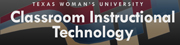 14,000+ students
4 Campuses
Strong Allied Health
4yr. Degree and Doctorate Programs
10% Men
WHY INTEGRATION?
LAMPS
WHY AMX?
RMS
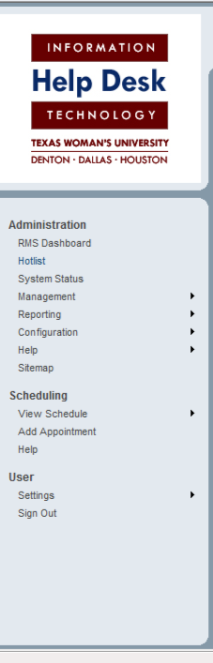 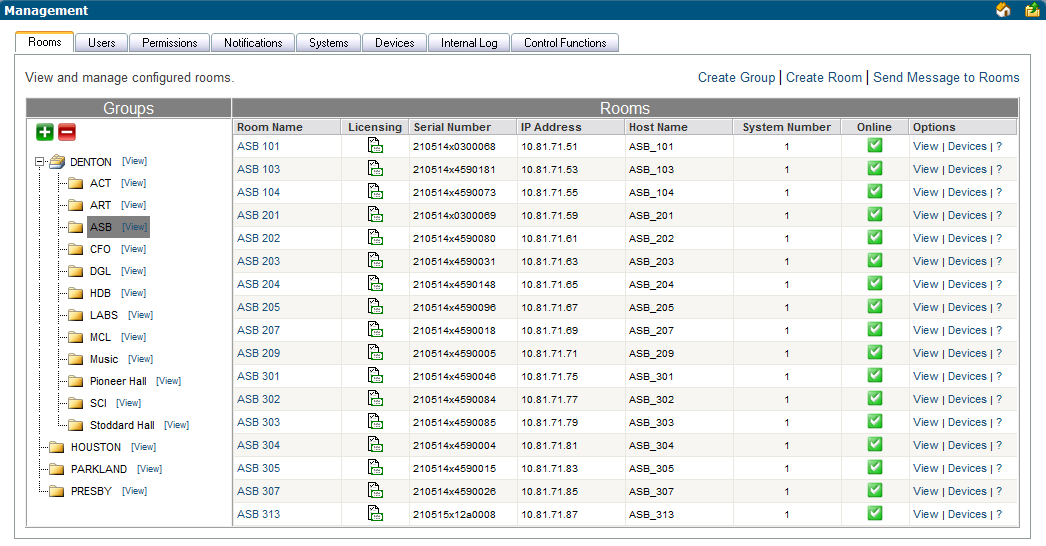 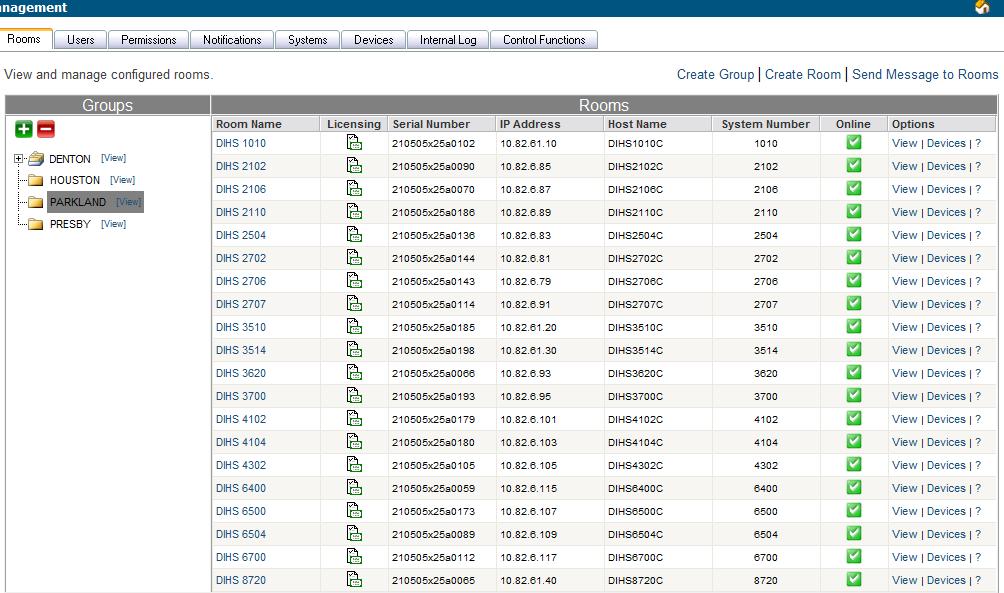 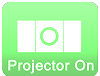 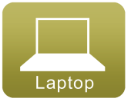 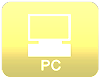 The Projector is Warming up.
Please stand by.
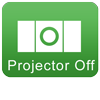 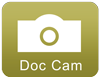 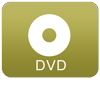 If you need assistance at any time, please press the “Help Desk” button in the lower right corner or call 940.898.3971
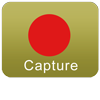 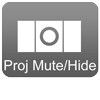 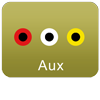 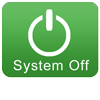 Volume Mute
Volume up
Volume Down
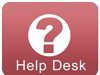 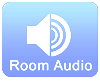 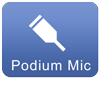 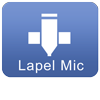 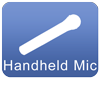 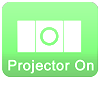 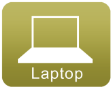 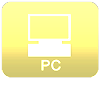 I am unable to see the display
I am unable to hear the DVD, PC or Microphone
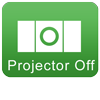 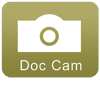 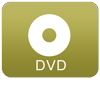 I am having an issue with the Document Camera
I am having a computer issue
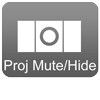 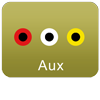 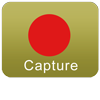 I’m having an issue not listed above
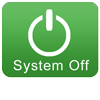 Cancel Help Request
Volume Mute
Volume up
Volume Down
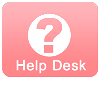 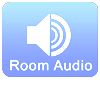 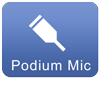 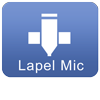 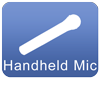 See – Hear – Doc Cam – PC - Other
2 Question System
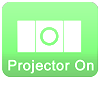 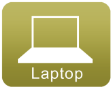 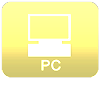 I am unable to see the Computer
I am unable to see the DVD
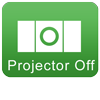 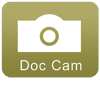 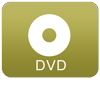 I am unable to see the Doc Cam
I am unable to see the Remote Site
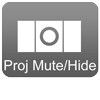 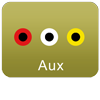 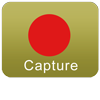 I’m having an issue not listed above
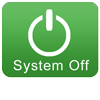 Cancel Help Request
Volume Mute
Volume up
Volume Down
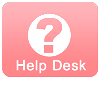 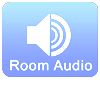 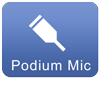 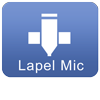 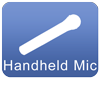 Subject:
HDB 105   5:30 PM   I am unable to see the Computer on the screen.
RMS <helpdesk3@twu.edu>
From:
Sent:
Tue 10/5/2010 5:31 PM
To:
HelpDesk3 <HelpDesk3@mail.twu.edu>
http://10.81.71.204  
Click on IP to go directly to the room.
 
Log into RMS and reset the help request when resolved.  
http://media7/RMS/admin/hotlist.aspx
“Got it!!”
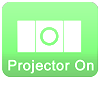 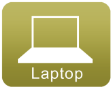 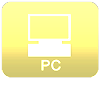 Please verify that the projector and computer are powered on and you have selected PC in the upper left hand corner.
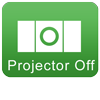 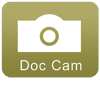 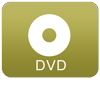 30
OK.
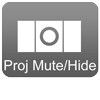 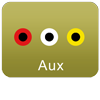 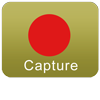 Tip: Select DVD and then PC to sync the display.
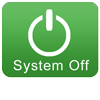 Cancel Help Request
We switched inputs for you.  Can you see the image now?
Volume Mute
Volume up
Volume Down
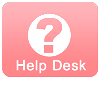 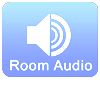 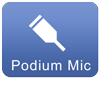 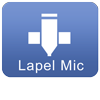 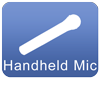 NO
YES
Waiting on Technology Makes us Unpopular
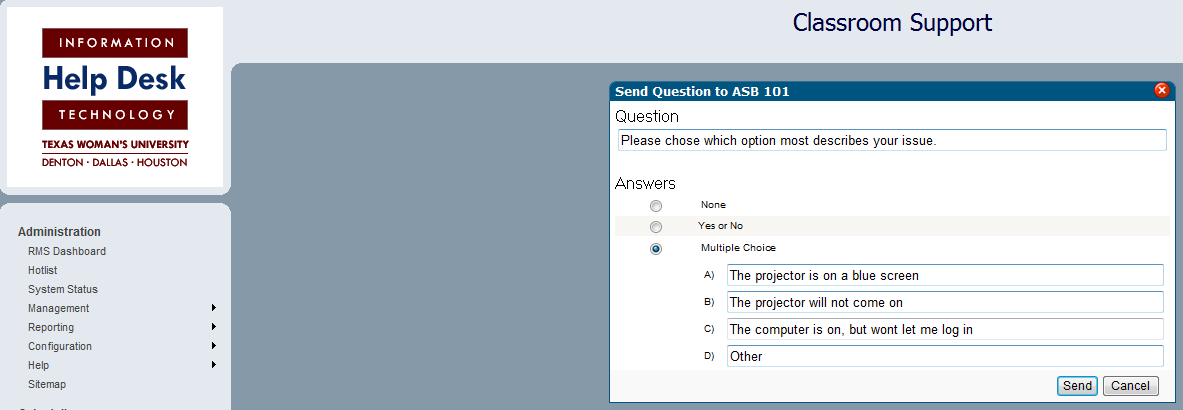 ¼  of our calls were resolved by the time  we arrived.
Then
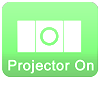 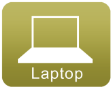 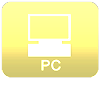 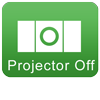 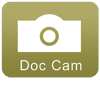 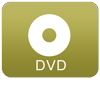 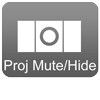 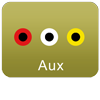 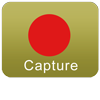 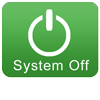 My issue has been resolved, please cancel my Help Request.
Volume Mute
Volume up
Volume Down
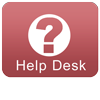 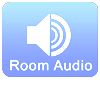 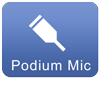 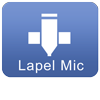 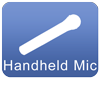 OK
¼ of our calls are cancelled before we leave our desk.
Now
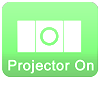 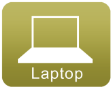 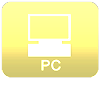 I am unable to see the display
I am unable to hear the DVD, PC or Microphone
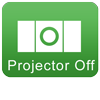 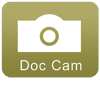 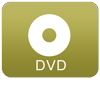 I am having an issue with the Document Camera
I am having a computer issue
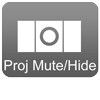 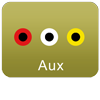 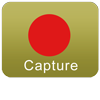 I’m having an issue not listed above
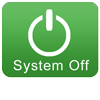 Cancel Help Request
Volume Mute
Volume up
Volume Down
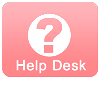 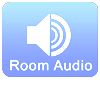 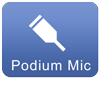 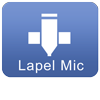 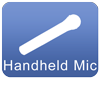 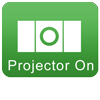 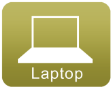 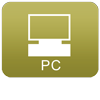 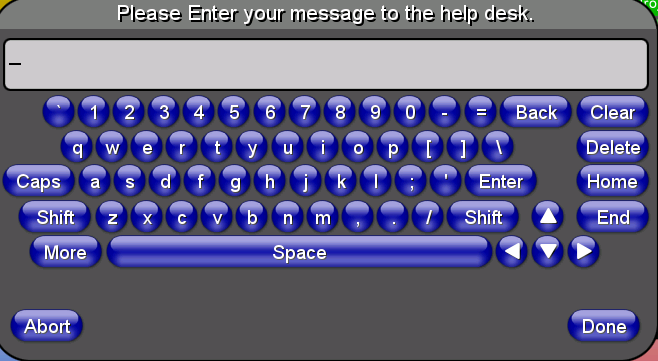 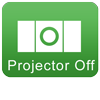 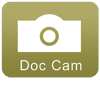 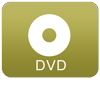 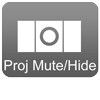 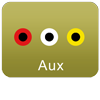 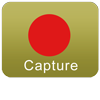 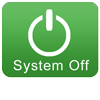 Volume Mute
Volume up
Volume Down
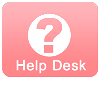 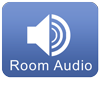 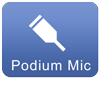 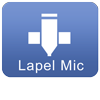 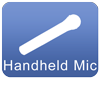 ASB 205   5:16 PM   my plt ciappsarsx znd claxz is ztEting
We can fix it!!!
We love the Hotlist!!
Rebooting Remotely
Inclement Weather
Decline of VHS
Lamps
The Future of RMS at TWU
The Power of GREEN.
ADA.
RFID.
Casey Foulds
Texas Woman's University
Instructional Support Services
940.898.3705 | 940.898.3211 (fax)
cfoulds@twu.edu
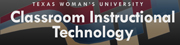